Что необходимо знать и уметь детям 
подготовительной группы перед 1-ым классом
Скоро в школу!
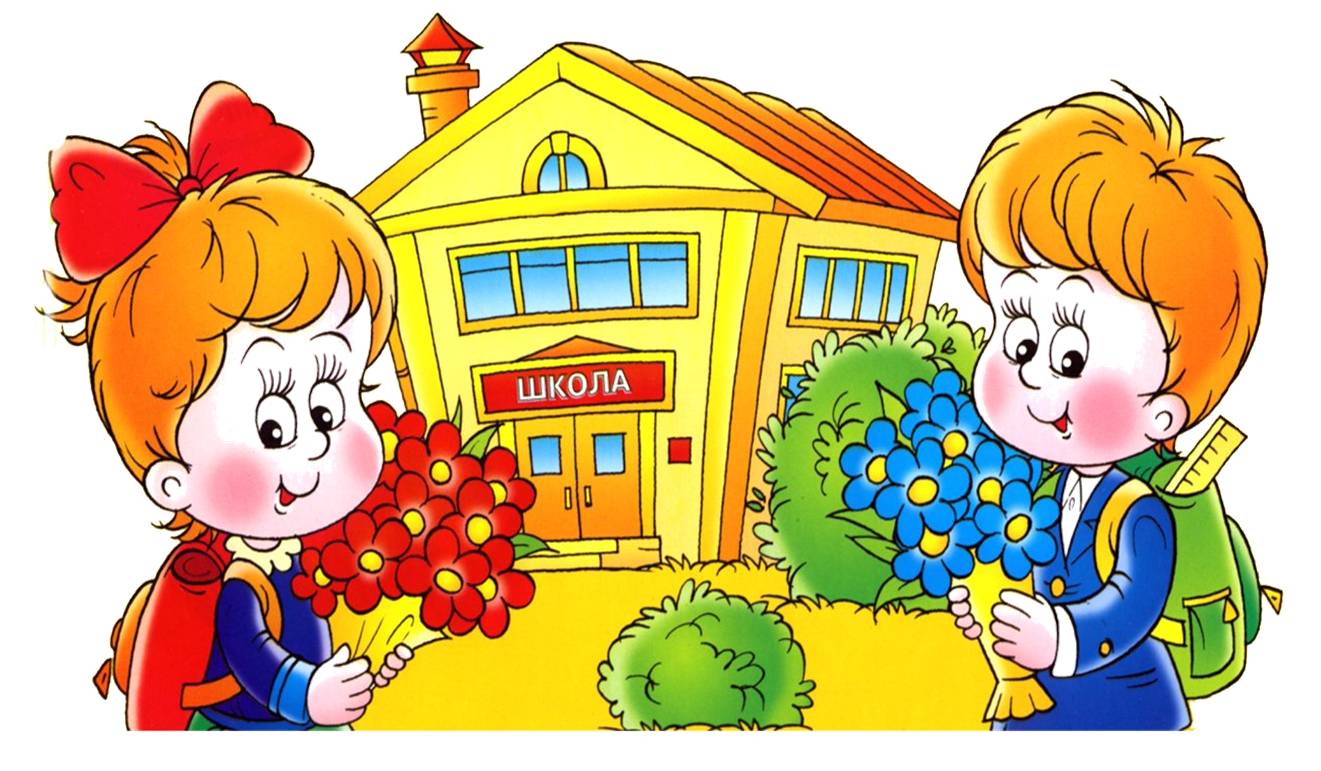 Подготовила: Русманова Анна Александровна, I кв. к.
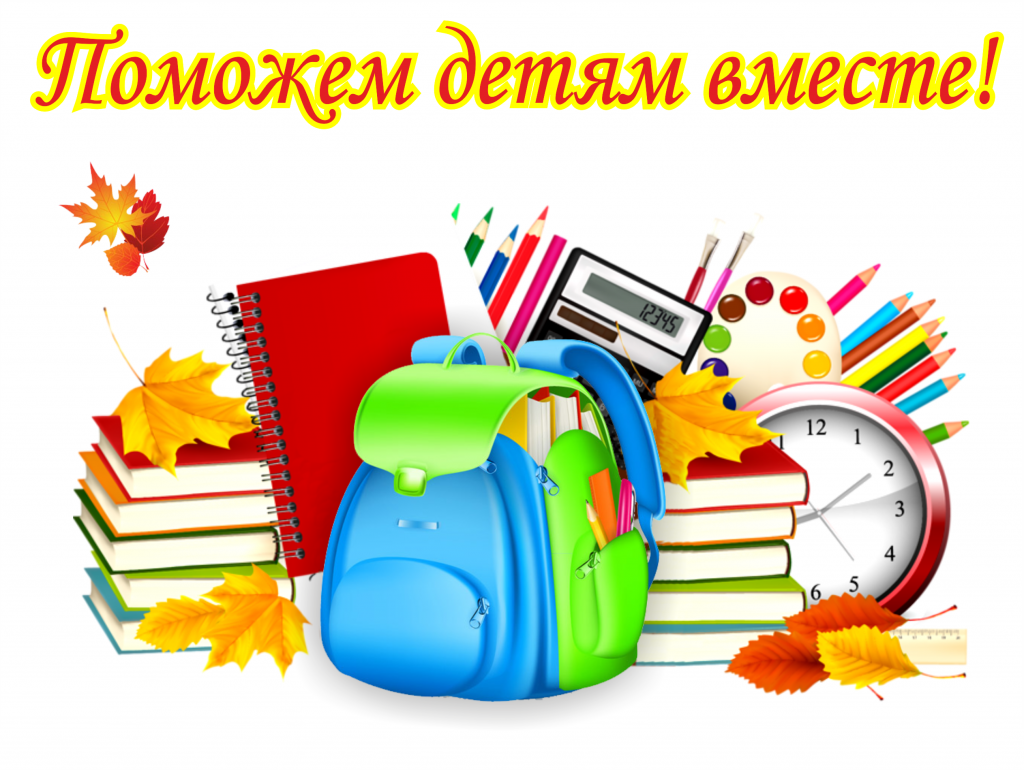 Социально-коммуникативное
 развитие
Дети должны знать:
	- домашний адрес и телефон, адрес детского сада, названия ближайших улиц;
	- знание имен, отчеств родителей, их профессии;
	- герб, флаг и гимн нашей страны, знать 
какие достопримечательности есть в нашем городе; 
          - знать и соблюдать в повседневной жизни элементарные правила поведения
Познавательное развитие
Дети должны знать и иметь представления:
	- о деревьях, кустарниках, цветах;
	- наблюдать   и     описывать    сезонные
          изменения, явления  природы, времена года;
	- знать птиц, животных,
            насекомых.
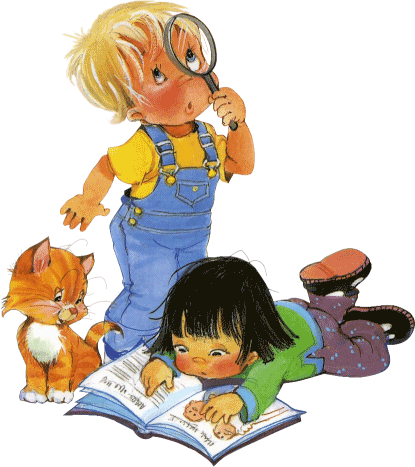 Математика
- знать геометрические фигуры: шар, куб, цилиндр, овал, квадрат, треугольник, круг, прямоугольник, четырехугольник, многоугольник;
	- считать в пределах 10, называть числа в прямом и обратном порядке, раскладывать число на два меньших;
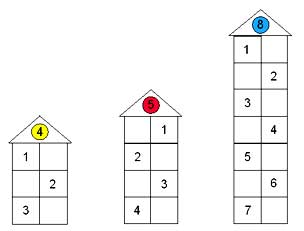 - ребенок должен уметь ориентироваться в пространстве и на плоскости;
	- ориентировка во времени: части суток, дни недели, месяцы.
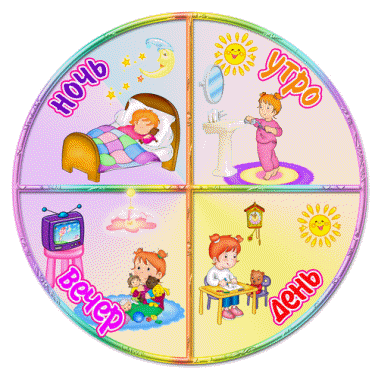 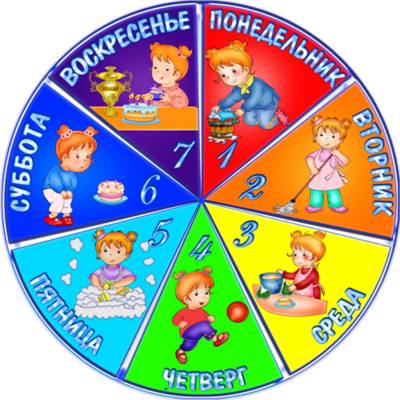 Речевое развитие
- внятно и отчетливо произносить слова, называть слова с определенным звуком, различать на слух звуки;
	- согласовывать слова в предложение;
	- пересказывать литературные тексты, составлять рассказы о предметах, по картинкам
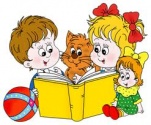 Художественное  творчество
- должно быть содержание изображения, переданы формы, пропорции, строение;
	- правильное цветовое решение, разнообразие цветов;
	- самостоятельность выполнения.
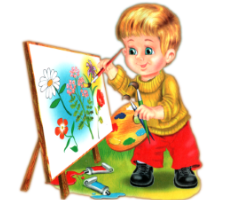 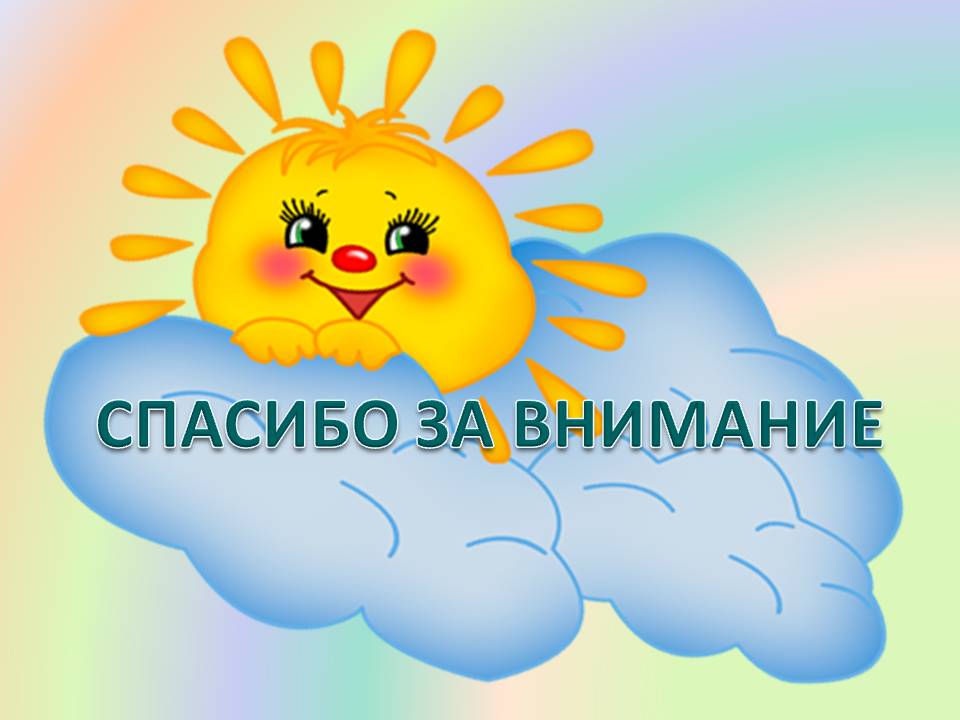